2024 Hampton Roads ALA Golf and Oyster RoastChuck Johnson Memorial
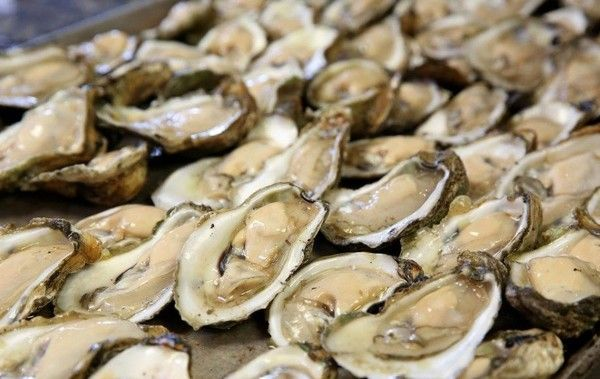 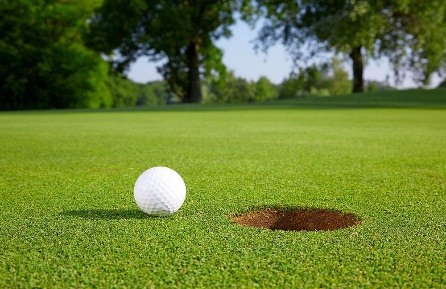 Hampton Roads
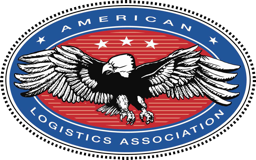 Tuesday, October 15th, 2024 
Day before National ALA Conference
Red Wing Golf Course – Virginia Beach, VA
Golf 8:15 tee time – Oyster Roast/Lunch at 1:00
Limited to	    128    golfers 
Please sign up and remit payment by October 1st
Golf and Oyster Roast
$85 / $80 HR ALA Members
Oyster Roast Only
$25 / $20 HR ALA Members
Circle one
Payment Options:  
In advance by credit card: Contact Marc Michals (marc@mvp-marketing.com) 
In advance by check: Make payable to Hampton Roads ALA and send to Paul Wehner
813 Tluchak Lane, Chesapeake, VA 23323

In person at the event: Cash or Credit Card
Please send all Oyster Roast registrations to POCs below
Hampton Roads
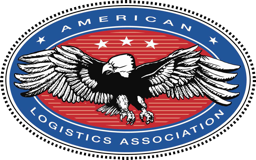 ANNUAL GOLF TOURNAMENT 
AND OYSTER ROAST

Golf & Oyster Roast Lunch: Redwing Golf Course
1144 Prosperity Rd, Virginia Beach, VA 23451
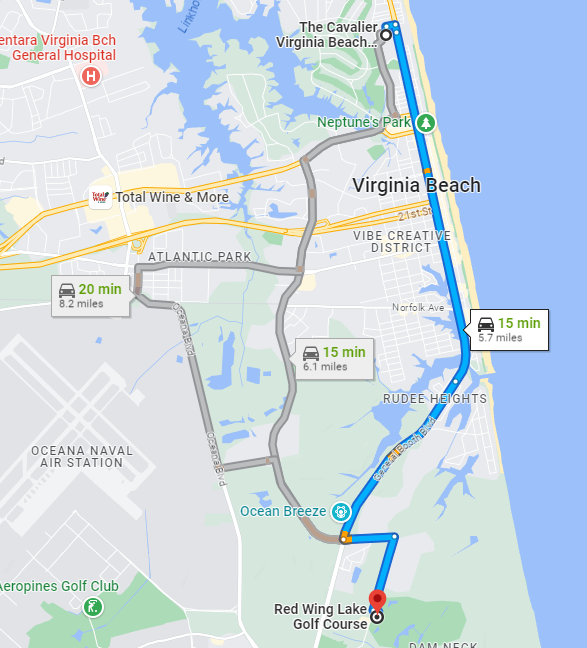 2024 ALA National Convention Hotel: Marriott Virginia Beach Oceanfront 42nd St.
GOLF & LUNCH
Red Wing Golf Course